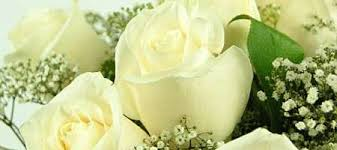 আজকের মাল্টিমিডিয়া  ক্লাসে সবাইকে শুভেচ্ছা
পরিচিতি
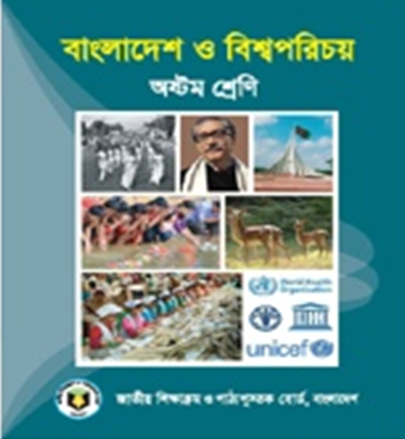 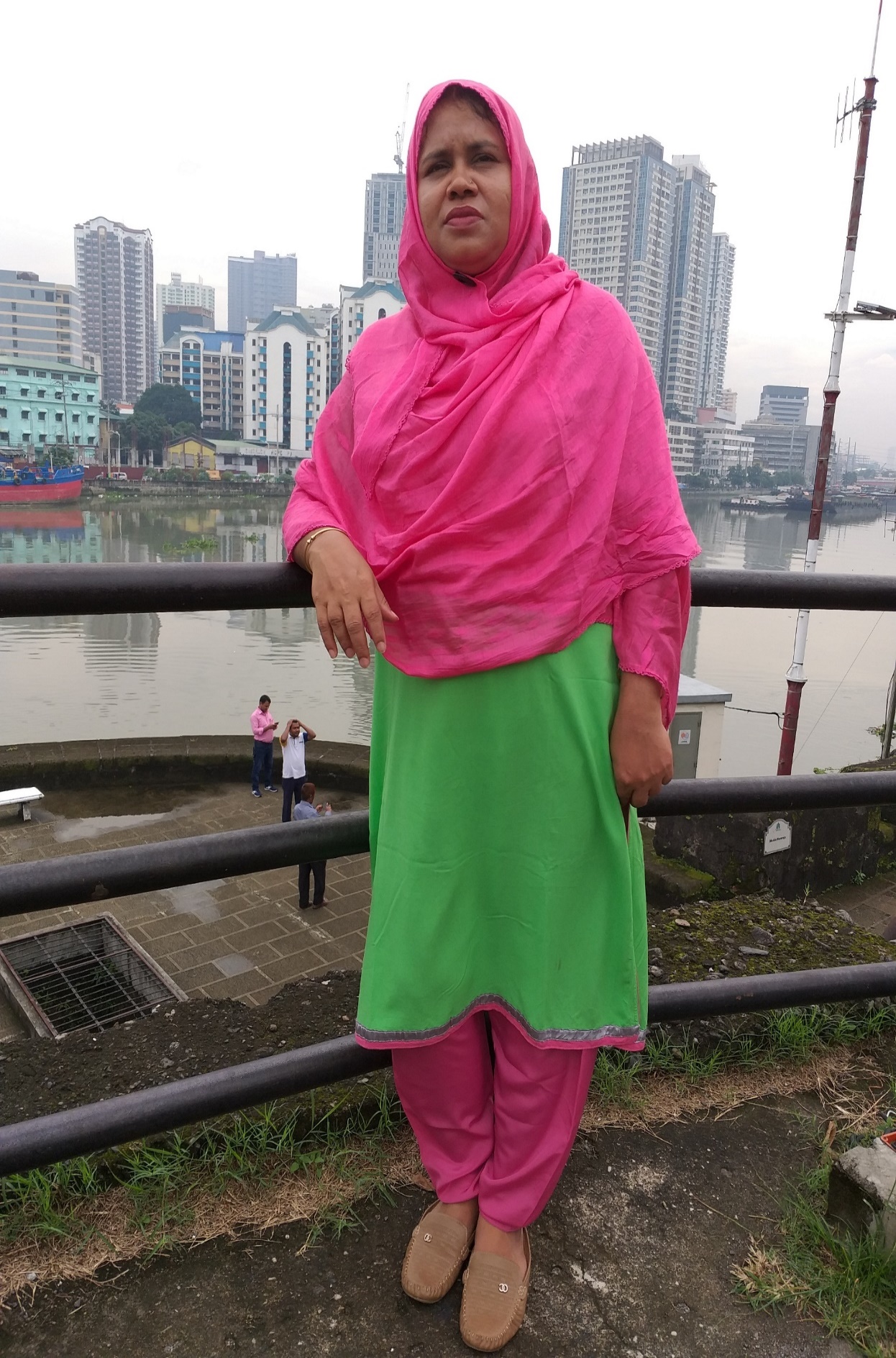 মাকসুদা খানম
সহকারী  শিক্ষক
হাশমত উদ্দীন উচ্চ বিদ্যালয়
কিশোরগঞ্জ।
Email- kmaksuda76@yahoo.com
শ্রেণী – ৮ম
 বিষয়ঃ বাংলাদেশ ও বিশ্বপরিচয়
অধ্যায়: দশম
সময়ঃ ৫০ মিনিট
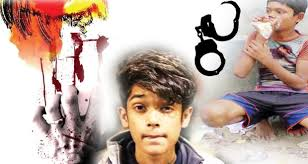 এই ছবিগুলোতে কি দেখতে পাচ্ছি?
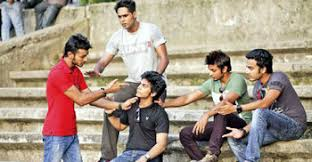 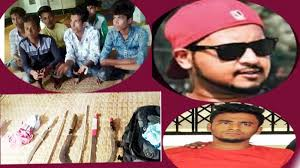 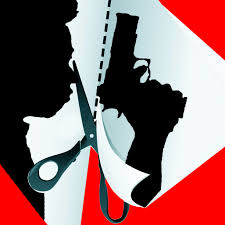 আজকের পাঠ
কিশোর অপরাধের ধারণা ও কারন
শিখন  ফল
এই পাঠ শেষে শিক্ষার্থীরা...
কিশোর অপরাধের ধারণা ব্যাখ্যা  করতে পারবে।
কিশোর অপরাধের কারন বর্ণনা 
করতে  পারবে।
কিশোর অপরাধ  কি?
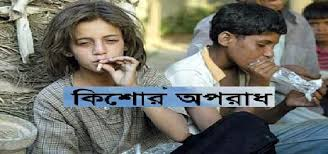 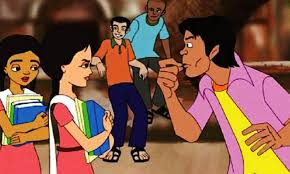 অপ্রাপ্ত বয়স্ক ছেলেমেয়ে বা কিশোরদের দ্বারা সংঘটিত বিভিন্ন ধরনের অপরাধকেই কিশোর অপরাধ বলে।
কিশোর অপরাধের  ধরণ
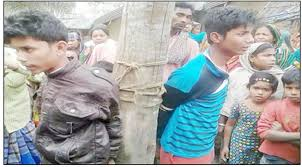 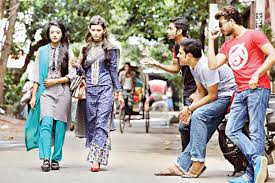 চুরি করা
ইভটিজিং
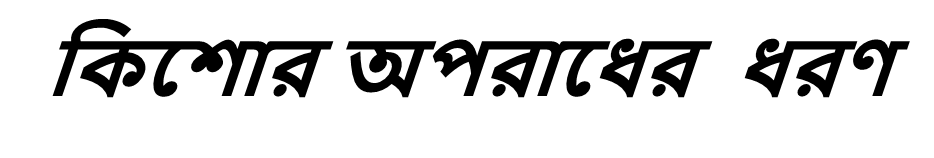 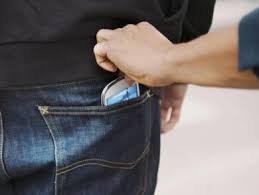 পকেট মার
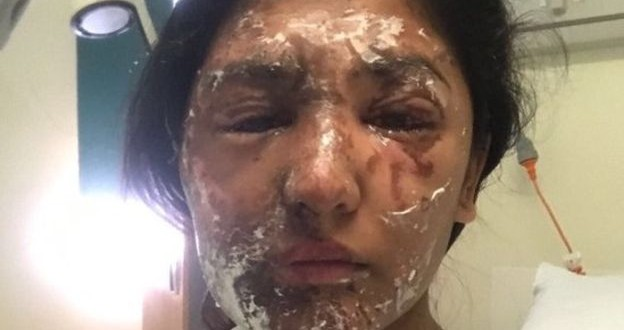 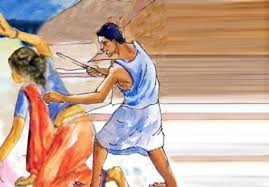 নারী নির্যাতন
এসিড নিক্ষেপ
একক কাজ
কিশোর অপরাধ বলতে কি বুঝ?
বাংলাদেশে  কিশোর অপরাধের বয়স সীমা কত বছর ?
কিশোর অপরাধের কারন
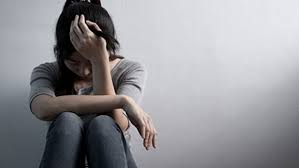 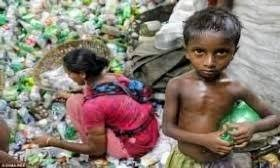 আমাদের দেশে কিশোর অপরাধের  অন্যতম  প্রধান  কারন  দারিদ্রতা । দরিদ্র পরিবারের সন্তানদের অনেক সাধ বা  ইচ্ছাই অপূর্ন থেকে যায়। এর ফলে তাদের মধ্যে বাড়ে হতাশা  আর এ হতাশাই  তাদের অপরাধের দিকে ঠেলে দেয়।
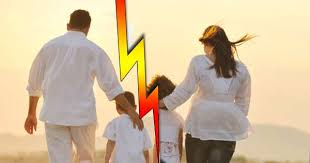 বাড়ির বাইরে বা  কর্মস্থলে অতি ব্যস্ততার কারণে , পিতামাতার অকাল মৃতু  বা বিবাহ বিচ্ছেদ,আদর যত্নের অভাব , অযোগ্য ও উদাসীন পিতামাতার  সন্তানরাও পরে অপরাধী হিসাবে গড়ে উঠে।
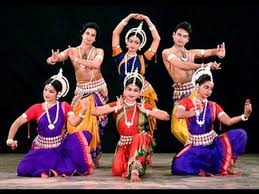 চিত্তবিনোদনের অভাবের কারণেও  অনেক কিশোর-কিশোরীরা অপরাধী হয়ে উঠে।
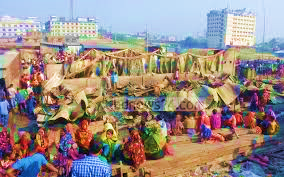 শহরের বিভিন্ন এলাকায়  ও শিল্পাঞ্চলে বস্তি রয়েছে। বস্তির পরিবেশ ও সেখানকার নানা খারাপ অভিজ্ঞতা শিশু-কিশোরদের অপরাধী করে তুলে।
জোড়ায় কাজ
কী কী কারণ শিশু-কিশোরদের অপরাধী করে তুলে।
মূল্যায়ন
০১। আমাদের দেশে কিশোর অপরাধের প্রধান  কারণ কোনটি ?
০২। কিশোর অপরাধ  কি ধরনের সমস্যা ?
০৩। জাপানে কিশোর অপরাধের বয়স সীমা কত বছর ?
বাড়ির কাজ
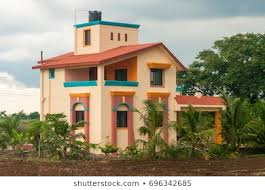 আমাদের সমাজে বিরজমান  কিশোর অপরাধসমূহ কী কী  কারণে ঘটছে  তা –লিখে আনবে।
ধন্যবাদ
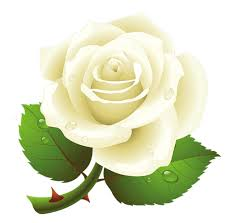